Université A. Mira de Bejaia.                                         Niveau: Première année Master.
Faculté de Technologie.                                                  Options:
Département de Génie Mécanique.                                 Matière: Méthode des Eléments Finis.
Présentation des corrections de la première série des travaux dirigés
 « Techniques d’intégrations numériques».
Module:  Méthode des Eléments Finis (MEF).
Corrigé de la série N°04 « Techniques d’intégrations numériques».
Exercice 01:
On considère le solide de forme triangulaire T défini en 2D dans le plan (x,y) à la figure 01 ci-dessous.
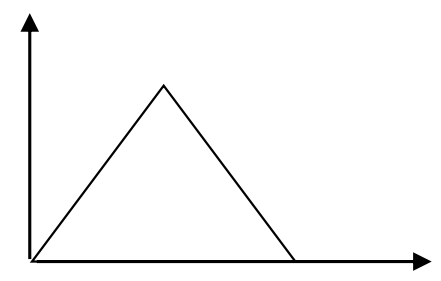 Figure 01 : solide Triangulaire T
Ce solide est maillé avec un élément fini triangulaire de type TRI3 et on veut calculer l’intégrale I ci-dessous qui représente le moment d’inertie de ce solide autour de l’axe Y.
Les coordonnées des nœuds de l’élément sont les suivants Nœud 1 (0,0) ; Nœud 2 (2,0) ; Nœud 3 (1,2). Calculer numériquement la valeur de cette intégrale en passant par l’élément de référence :
Corrigé de la série N°04 « Techniques d’intégrations numériques».
Y
3
(1, 2)
- Avec un seul point d’intégration (r=1).
- Avec le minimum de points d’intégration pour avoir une intégration exacte.
Solution de l’exercice 01:
2
1
X
(0, 0)
(2, 0)
Corrigé de la série N°04 « Techniques d’intégrations numériques».
Avec
Telles que :
;
et
Corrigé de la série N°04 « Techniques d’intégrations numériques».
Or
⇒
Seconde méthode
Corrigé de la série N°04 « Techniques d’intégrations numériques».
Il s’agit donc de calculer
Si on prend un point d’intégration :
et
Corrigé de la série N°04 « Techniques d’intégrations numériques».
(Solution inexacte)
(C’est-à-dire 03 points d’intégration au maximum) avec les :
Corrigé de la série N°04 « Techniques d’intégrations numériques».
Corrigé de la série N°04 « Techniques d’intégrations numériques».
Exercice 02:
On considère l'intégrale ci-dessous représentant le moment d'inertie d'une section rectangulaire A (centrée sur l’origine) définie en 2D dans le plan (x, y).
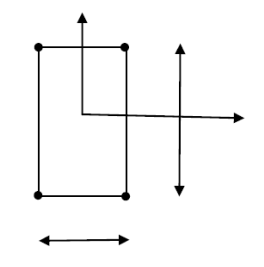 Figure 02 : section rectangulaire (b×h)
On associe un élément fini de type quadrangle linéaire à cette section. Déterminer la matrice Jacobienne de cet élément ainsi que son déterminant. Calculer ensuite numériquement la valeur de cette intégrale.
Corrigé de la série N°04 « Techniques d’intégrations numériques».
Y
Solution de l’exercice 02:
h
X
On a :
b
On associer à ce quadrangle un élément de référence
Corrigé de la série N°04 « Techniques d’intégrations numériques».
Avec
Et on sait que les équations d’interpolation sont :
Corrigé de la série N°04 « Techniques d’intégrations numériques».
Donc :
Remplaçons ces expressions, on trouve :
⇒
Corrigé de la série N°04 « Techniques d’intégrations numériques».
Corrigé de la série N°04 « Techniques d’intégrations numériques».
Or
(Voir exemple 2)
Et on retrouve le résultat classique de la RDM.